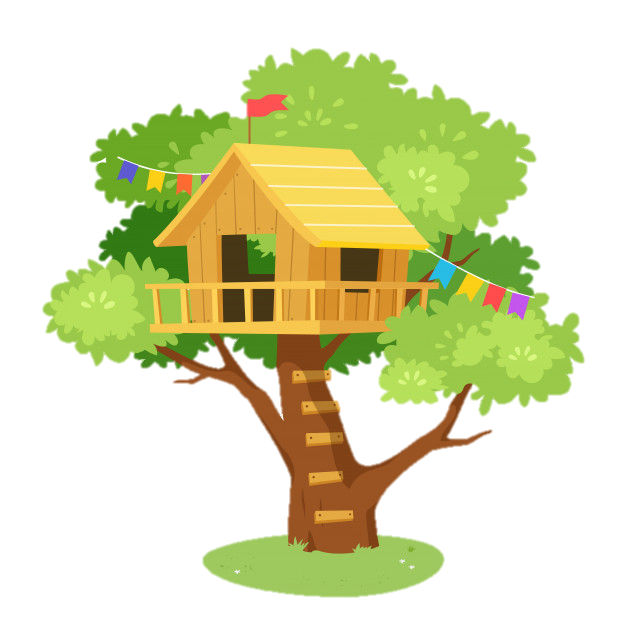 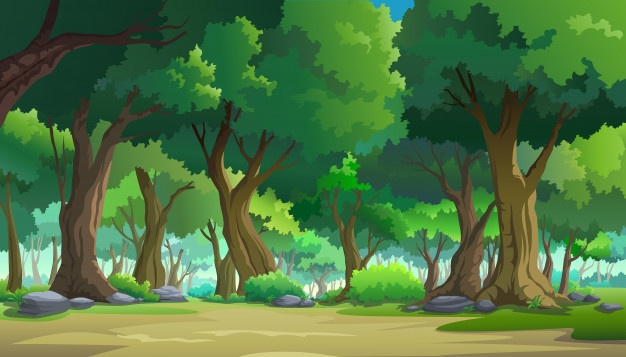 1. Cùng nhau khởi động cho bài học mới nhé, hãy giúp mẹ con sóc trả lời các câu hỏi để có thể nhặt hạt dẻ cho mùa đông nhé.
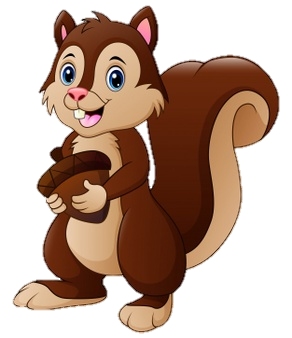 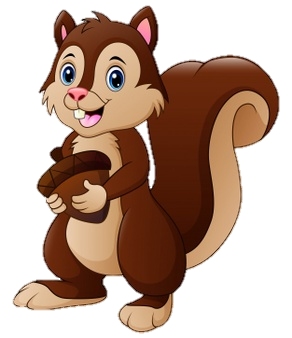 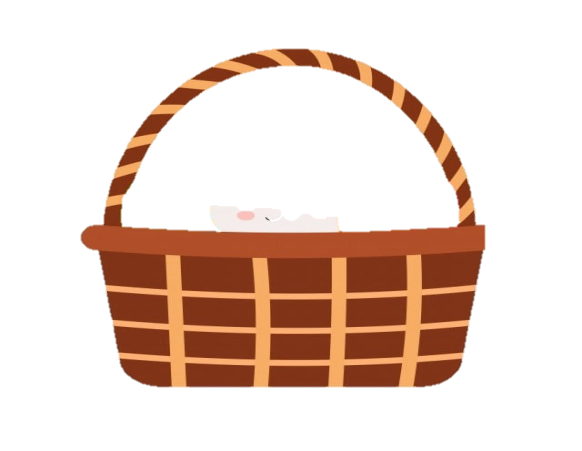 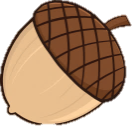 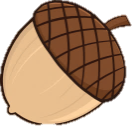 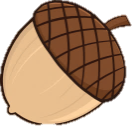 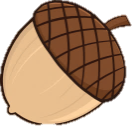 [Speaker Notes: Bài giảng thiết kế bởi: Hương Thảo - tranthao121006@gmail.com]
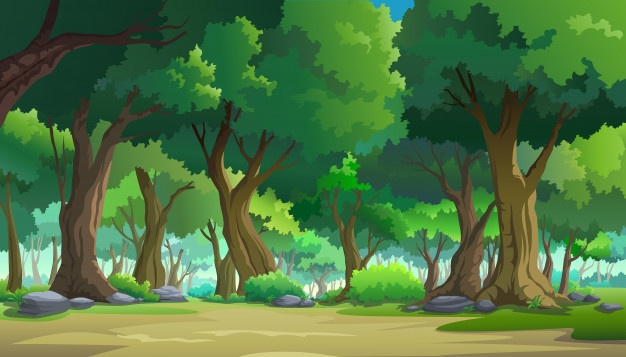 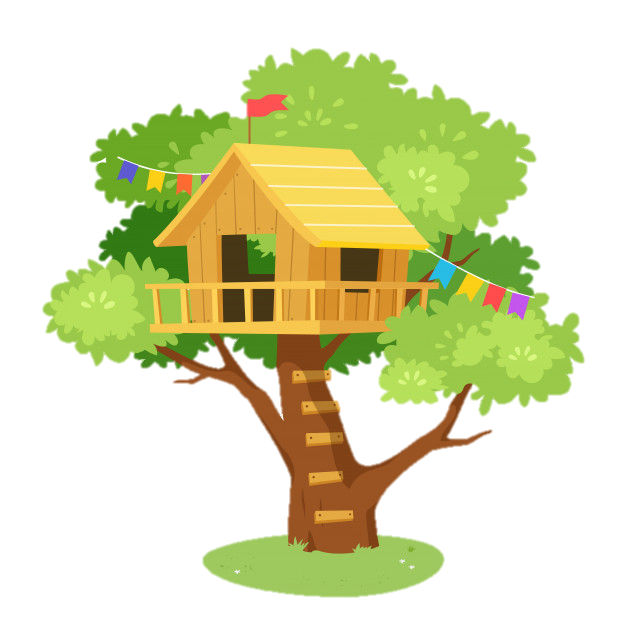 Trời bắt đầu trở lạnh, mẹ nghĩ chúng ta nên vào rừng nhặt một ít hạt dẻ để trữ cho mùa đông!
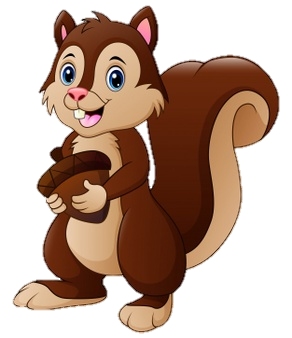 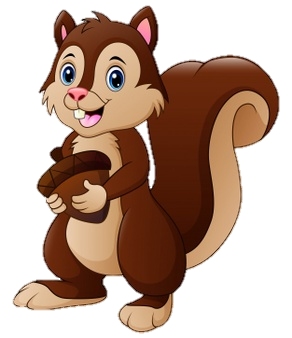 Vâng ạ! Bây giờ chúng ta hãy đi ngay thôi mẹ!
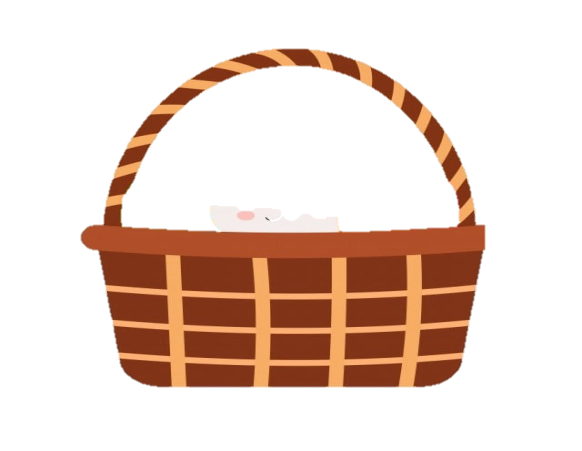 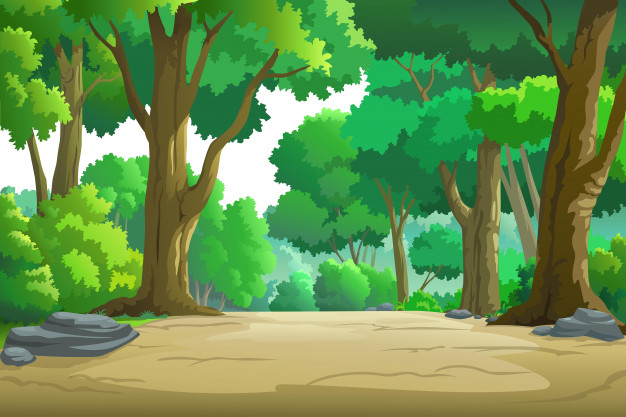 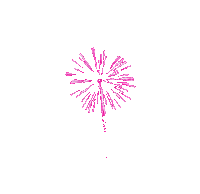 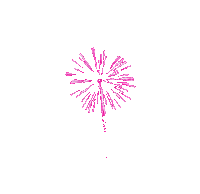 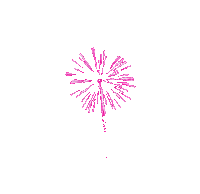 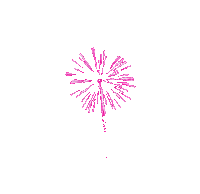 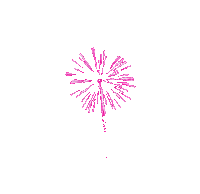 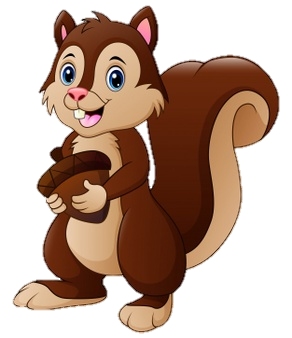 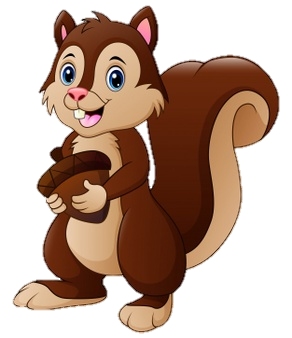 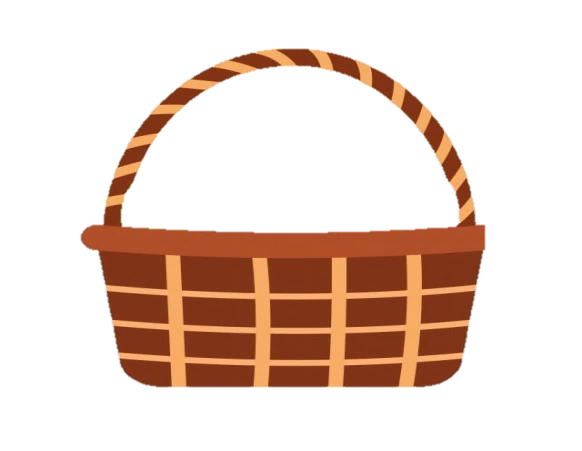 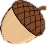 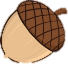 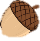 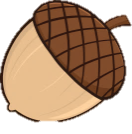 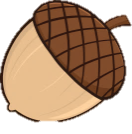 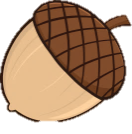 3
2
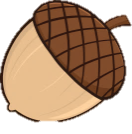 1
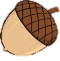 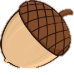 4
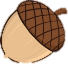 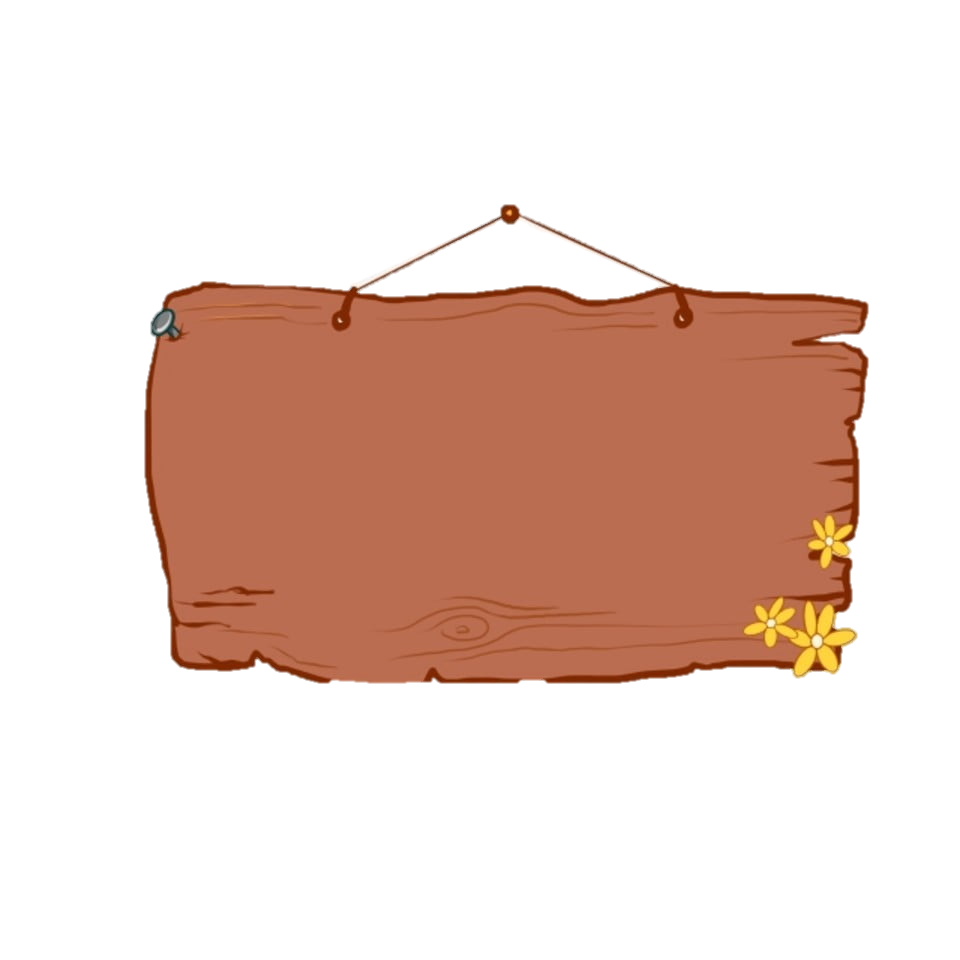 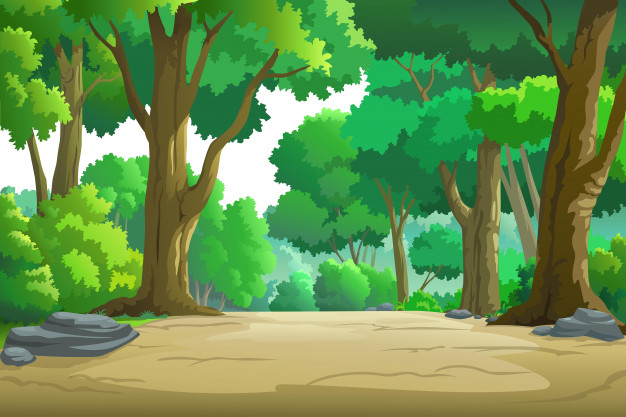 Bài trước chúng ta học bài gì?
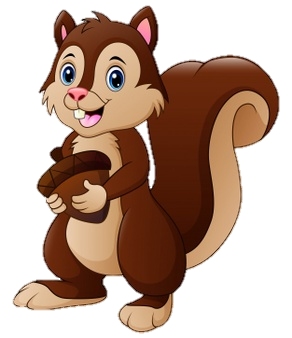 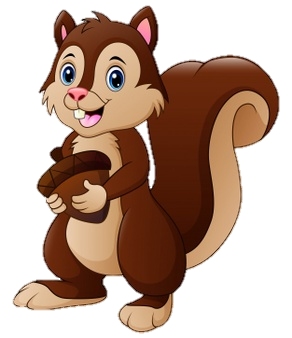 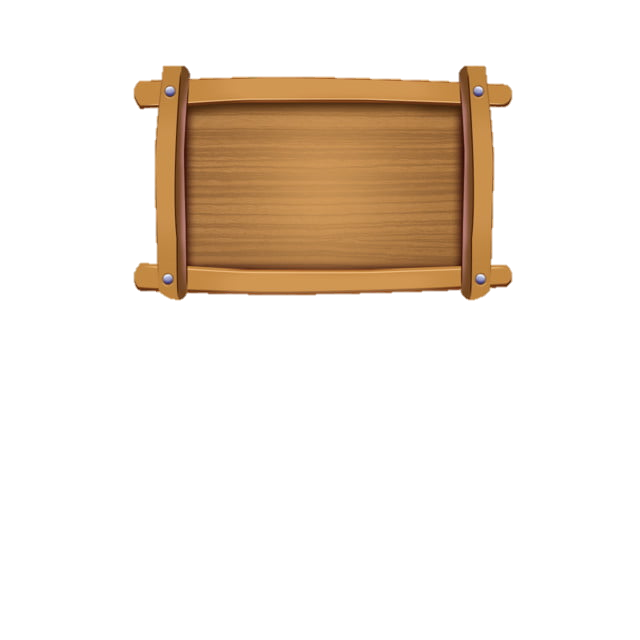 Ánh sáng của yêu thương
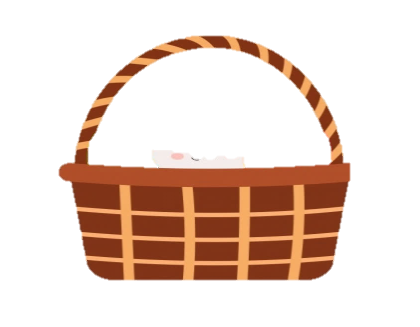 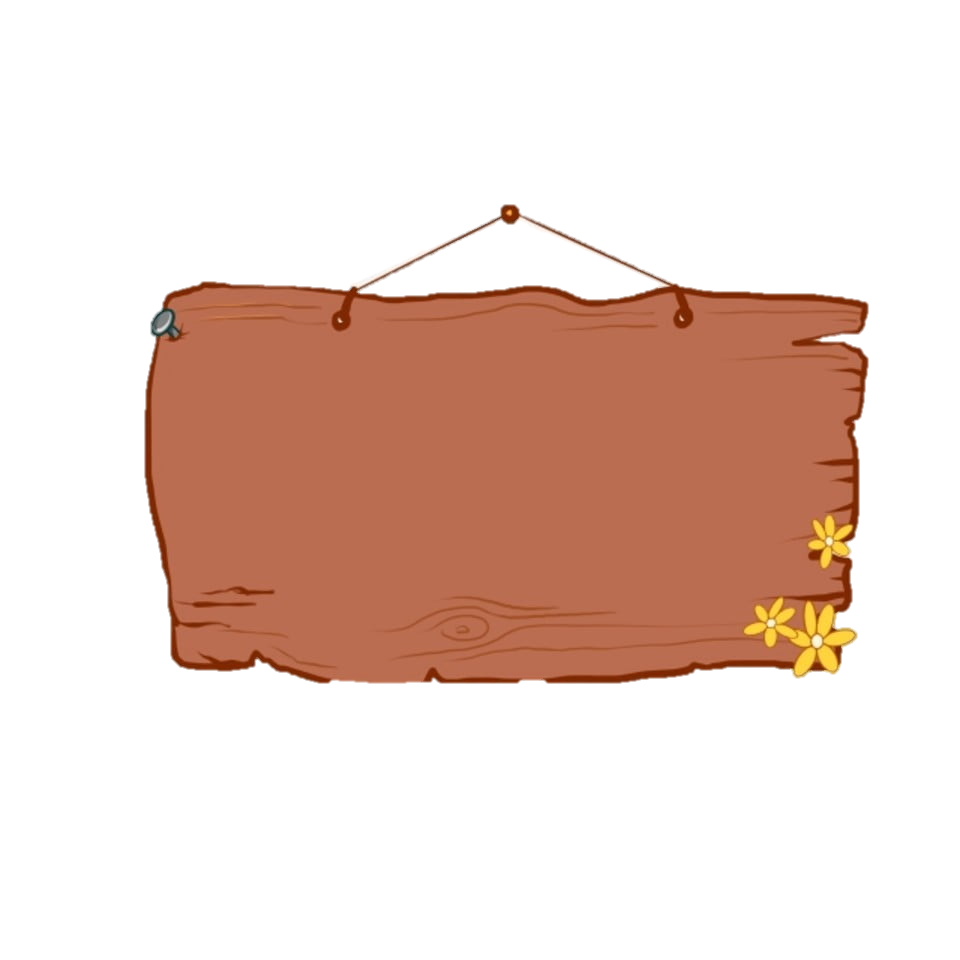 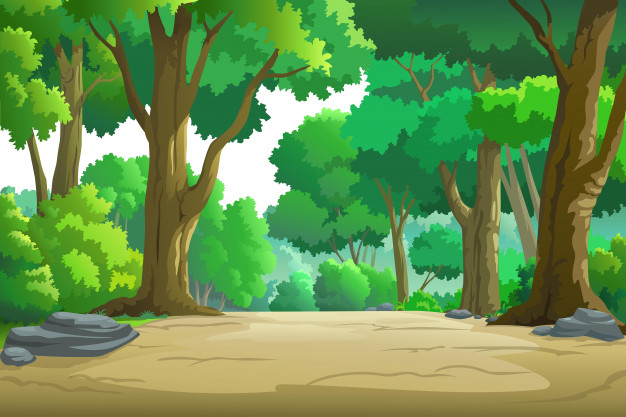 Ê-đi-sơn là nhà bác học nước nào?
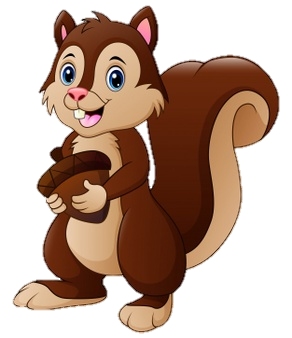 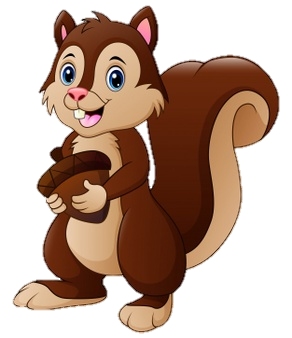 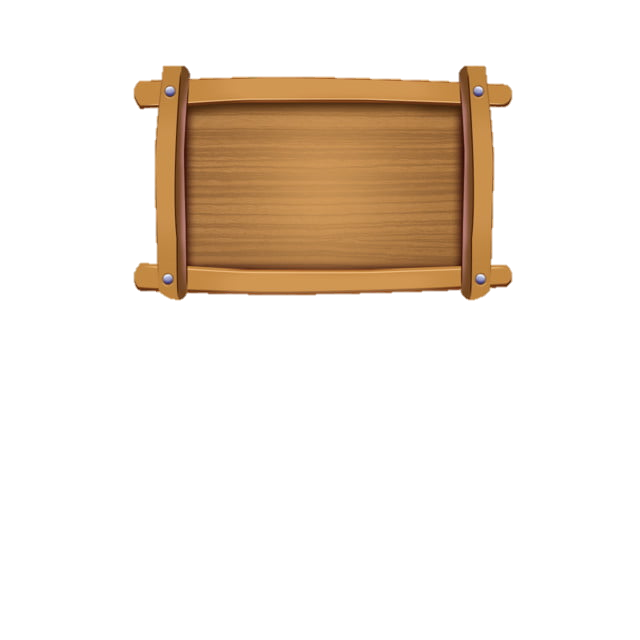 Mỹ
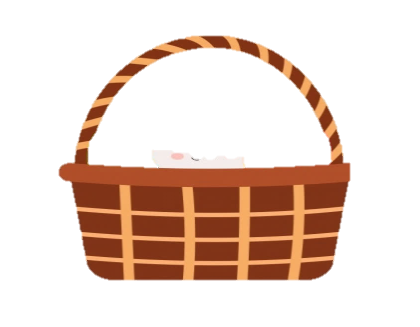 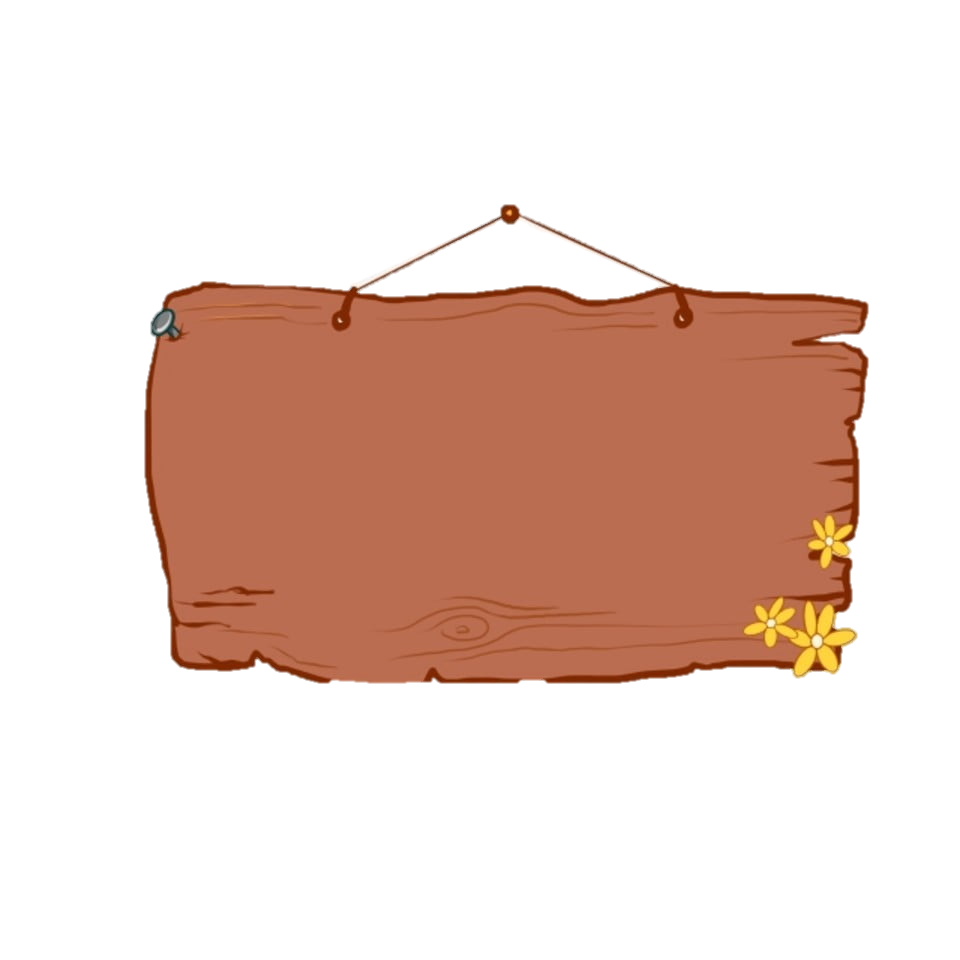 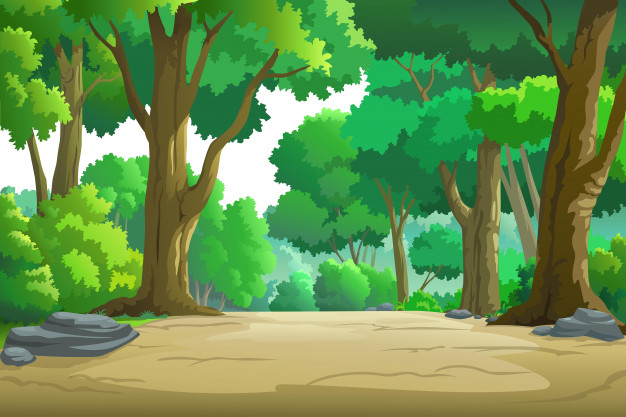 Mẹ của Ê-đi-sơn bị bệnh gì?
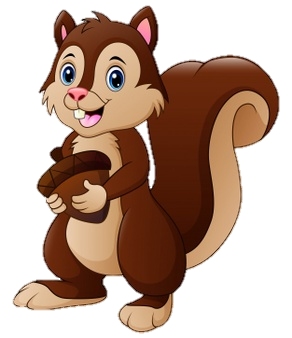 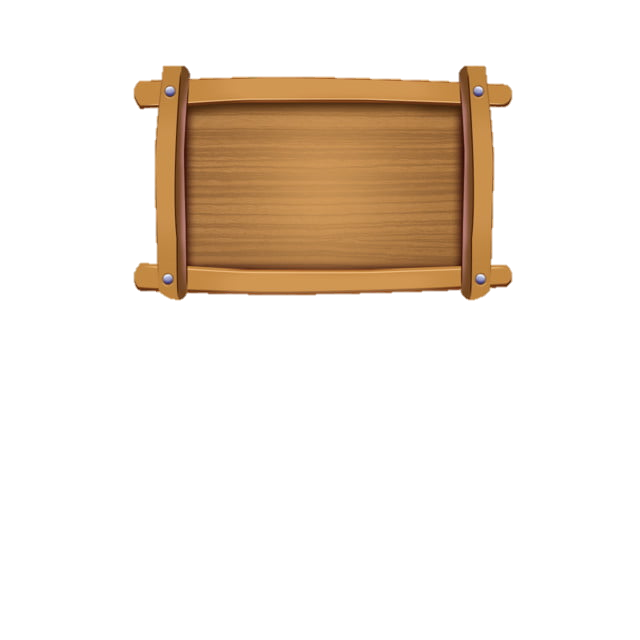 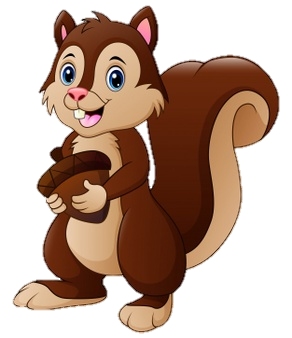 Đau ruột thừa
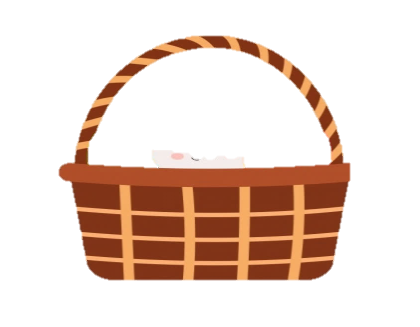 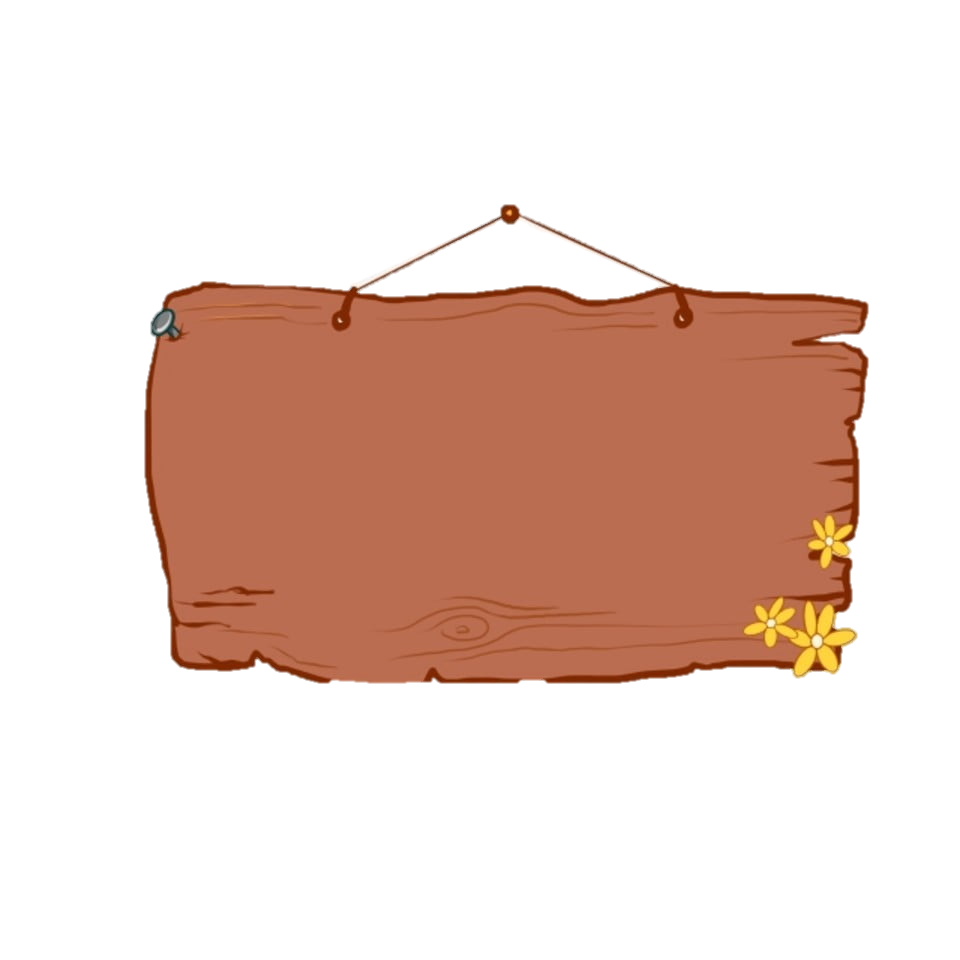 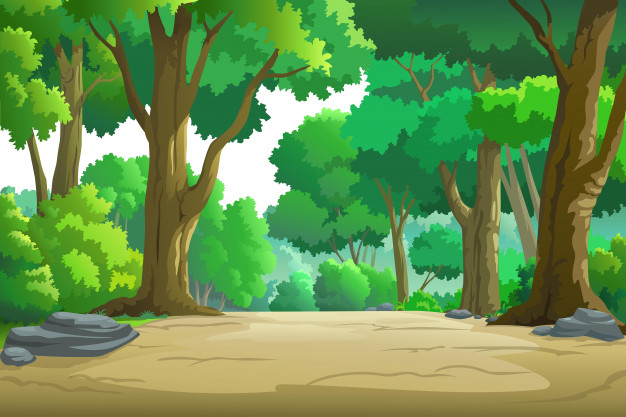 Ê-đi-sơn chạy sang nhà hang xóm mượn cái gì?
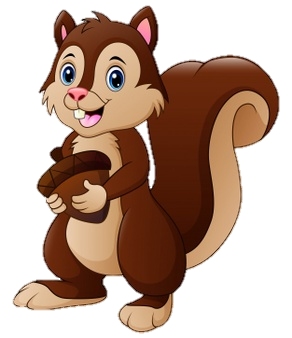 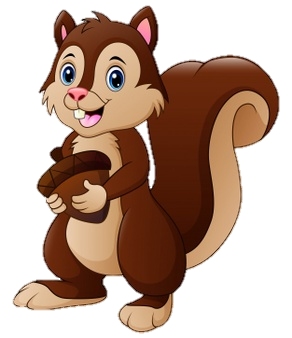 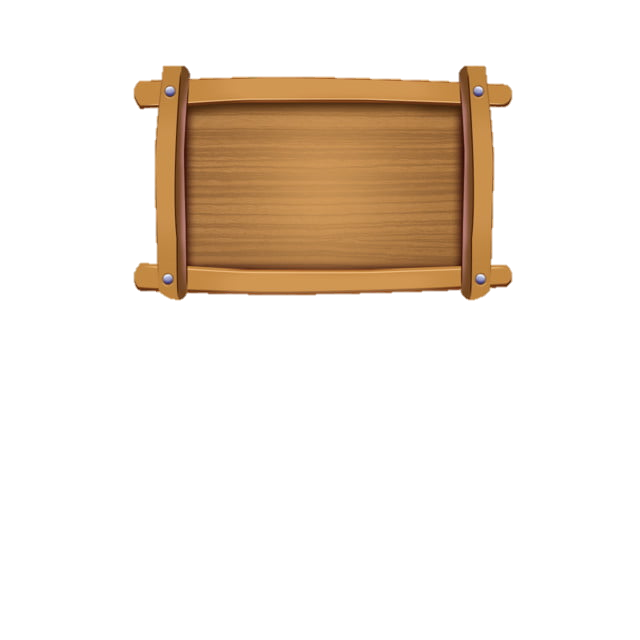 Tấm gương
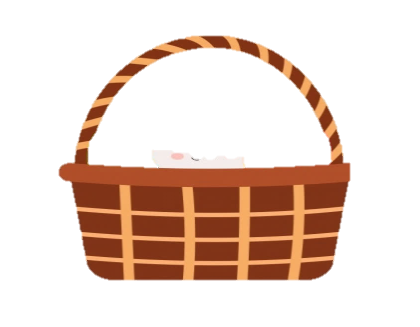 Thứ.....ngày....tháng......
Bài
32
Chơi chong chóng
[Speaker Notes: Bài giảng thiết kế bởi: Hương Thảo - tranthao121006@gmail.com]
Tiết 1 + 2
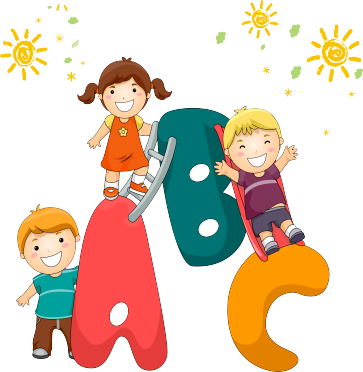 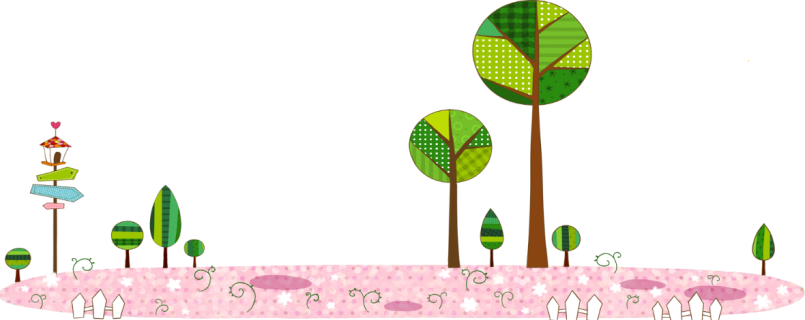 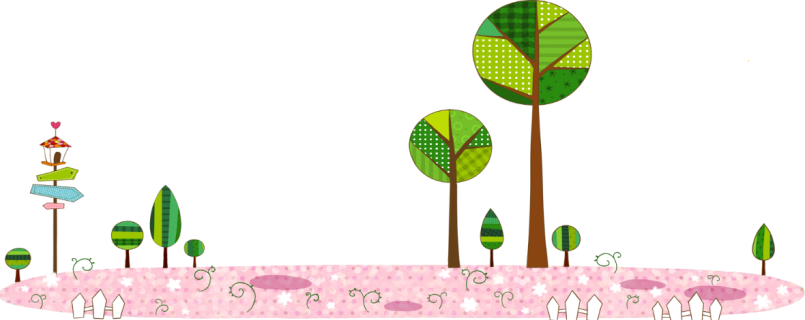 Chơi chong chóng
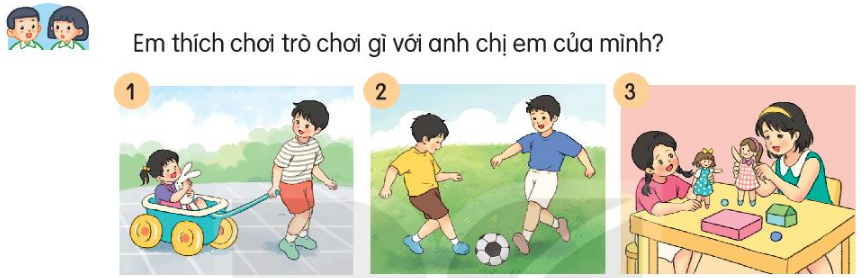 Chơi chong chóng
An yêu thích những chiếc chong chóng giấy. Mỗi chiếc chong chóng chỉ có một cái cán nhỏ và dài, một đầu gắn bốn cánh giấy mỏng, xinh như một bông hoa. Nhưng mỗi lần quay, nó mang lại bao nhiêu là tiếng cười và sự háo hức. Anh thích chạy thật nhanh để những chiếc cánh giấy không ngừng quay trong gió. Gió lướt qua cánh chong chóng tạo ra tiếng u u rất lạ.
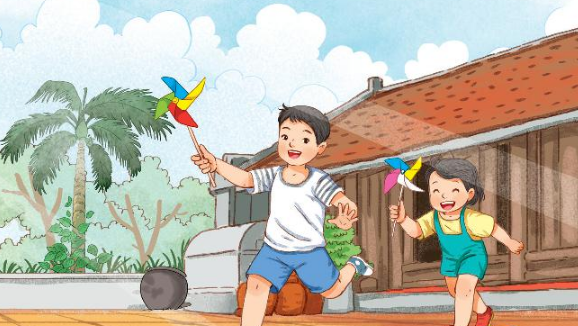 Đọc mẫu
[Speaker Notes: Bài giảng thiết kế bởi: Hương Thảo - tranthao121006@gmail.com]
Chơi chong chóng
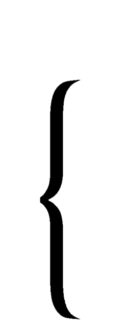 An yêu thích những chiếc chong chóng giấy. Mỗi chiếc chong chóng chỉ có một cái cán nhỏ và dài, một đầu gắn bốn cánh giấy mỏng, xinh như một bông hoa. Nhưng mỗi lần quay, nó mang lại bao nhiêu là tiếng cười và sự háo hức. Anh thích chạy thật nhanh để những chiếc cánh giấy không ngừng quay trong gió. Gió lướt qua cánh chong chóng tạo ra tiếng u u rất lạ.
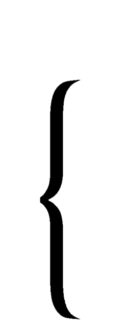 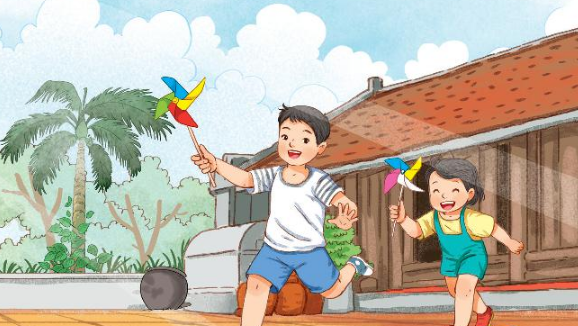 Đọc nối tiếp đoạn
[Speaker Notes: Bài giảng thiết kế bởi: Hương Thảo - tranthao121006@gmail.com]
Luyện đọc câu dài:
Mỗi chiếc chong chóng chỉ có một cái cán nhỏ và dài, một đầu gắn bốn cánh giấy mỏng, xinh như một bông hoa.
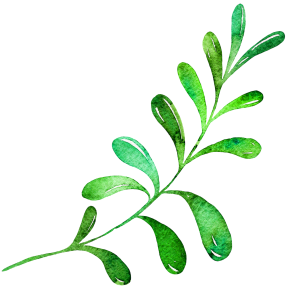 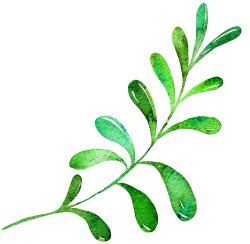 Cười toe
Cười với khuôn miệng mở rộng sang 2 bên, thể hiện sự thích thú.
GIẢI NGHĨA TỪ
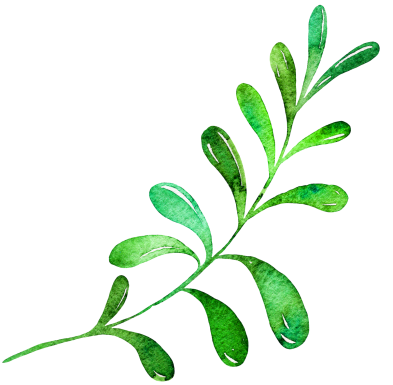 [Speaker Notes: Bài giảng được thiết kế bởi: Hương Thảo]
Chơi chong chóng
An yêu thích những chiếc chong chóng giấy. Mỗi chiếc chong chóng chỉ có một cái cán nhỏ và dài, một đầu gắn bốn cánh giấy mỏng, xinh như một bông hoa. Nhưng mỗi lần quay, nó mang lại bao nhiêu là tiếng cười và sự háo hức. Anh thích chạy thật nhanh để những chiếc cánh giấy không ngừng quay trong gió. Gió lướt qua cánh chong chóng tạo ra tiếng u u rất lạ.
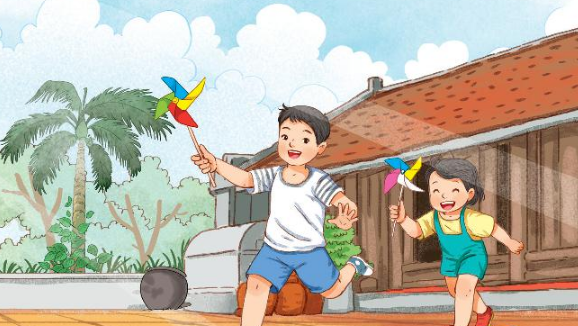 Đọc toàn bài
[Speaker Notes: Bài giảng thiết kế bởi: Hương Thảo - tranthao121006@gmail.com]
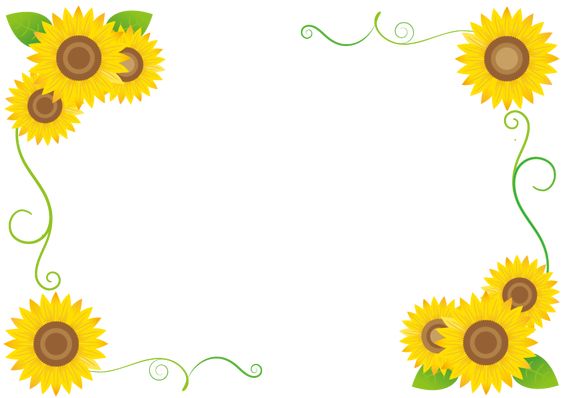 Trả lời câu hỏi
Chơi chong chóng
An yêu thích những chiếc chong chóng giấy. Mỗi chiếc chong chóng chỉ có một cái cán nhỏ và dài, một đầu gắn bốn cánh giấy mỏng, xinh như một bông hoa. Nhưng mỗi lần quay, nó mang lại bao nhiêu là tiếng cười và sự háo hức. Anh thích chạy thật nhanh để những chiếc cánh giấy không ngừng quay trong gió. Gió lướt qua cánh chong chóng tạo ra tiếng u u rất lạ.
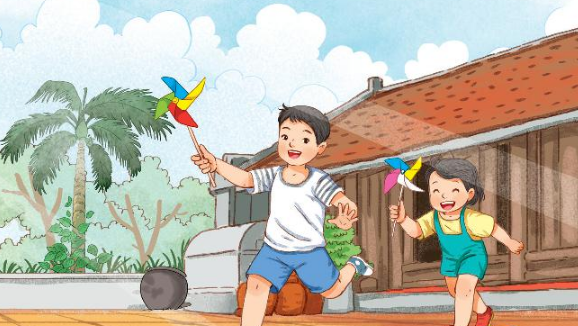 1. Tìm chi tiết cho thấy An rất thích chơi chong chóng.
[Speaker Notes: Bài giảng thiết kế bởi: Hương Thảo - tranthao121006@gmail.com]
Chơi chong chóng
An yêu thích những chiếc chong chóng giấy. Mỗi chiếc chong chóng chỉ có một cái cán nhỏ và dài, một đầu gắn bốn cánh giấy mỏng, xinh như một bông hoa. Nhưng mỗi lần quay, nó mang lại bao nhiêu là tiếng cười và sự háo hức. Anh thích chạy thật nhanh để những chiếc cánh giấy không ngừng quay trong gió. Gió lướt qua cánh chong chóng tạo ra tiếng u u rất lạ.
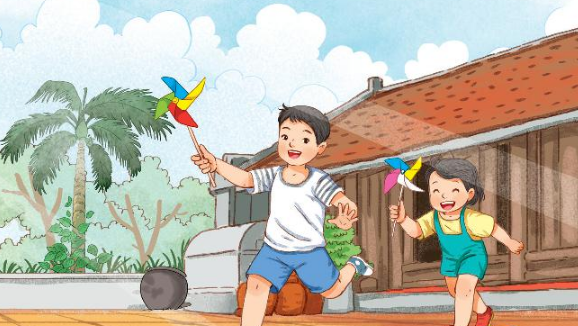 2. Vì sao An luôn thắng khi thi chơi chong chóng cùng bé Mai?
[Speaker Notes: Bài giảng thiết kế bởi: Hương Thảo - tranthao121006@gmail.com]
Chơi chong chóng
An yêu thích những chiếc chong chóng giấy. Mỗi chiếc chong chóng chỉ có một cái cán nhỏ và dài, một đầu gắn bốn cánh giấy mỏng, xinh như một bông hoa. Nhưng mỗi lần quay, nó mang lại bao nhiêu là tiếng cười và sự háo hức. Anh thích chạy thật nhanh để những chiếc cánh giấy không ngừng quay trong gió. Gió lướt qua cánh chong chóng tạo ra tiếng u u rất lạ.
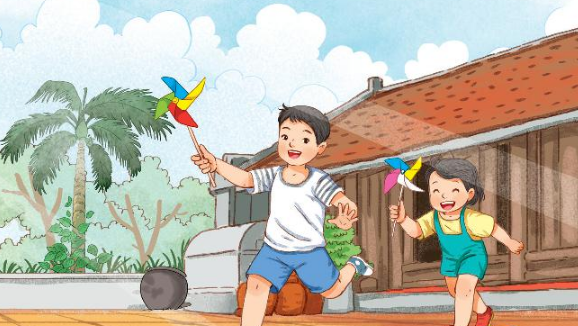 3. An nghĩ ra cách gì để bé Mai vui?
[Speaker Notes: Bài giảng thiết kế bởi: Hương Thảo - tranthao121006@gmail.com]
Chơi chong chóng
An yêu thích những chiếc chong chóng giấy. Mỗi chiếc chong chóng chỉ có một cái cán nhỏ và dài, một đầu gắn bốn cánh giấy mỏng, xinh như một bông hoa. Nhưng mỗi lần quay, nó mang lại bao nhiêu là tiếng cười và sự háo hức. Anh thích chạy thật nhanh để những chiếc cánh giấy không ngừng quay trong gió. Gió lướt qua cánh chong chóng tạo ra tiếng u u rất lạ.
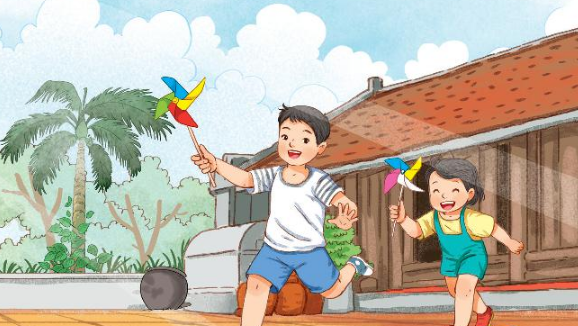 Rất khăng khít.
4. Qua câu chuyện, em thấy tình cảm anh em của Mai và An như thế nào?
[Speaker Notes: Bài giảng thiết kế bởi: Hương Thảo - tranthao121006@gmail.com]
Chơi chong chóng
An yêu thích những chiếc chong chóng giấy. Mỗi chiếc chong chóng chỉ có một cái cán nhỏ và dài, một đầu gắn bốn cánh giấy mỏng, xinh như một bông hoa. Nhưng mỗi lần quay, nó mang lại bao nhiêu là tiếng cười và sự háo hức. Anh thích chạy thật nhanh để những chiếc cánh giấy không ngừng quay trong gió. Gió lướt qua cánh chong chóng tạo ra tiếng u u rất lạ.
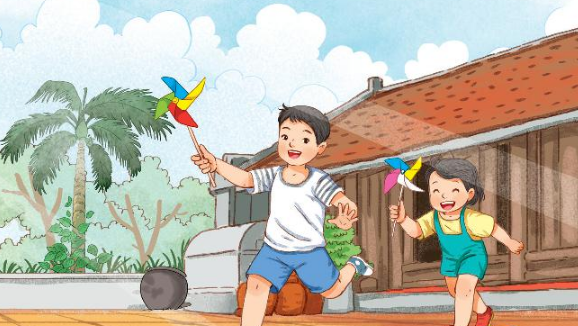 1. Tìm từ ngữ trong bài đặc tả chiếc chong chóng.
[Speaker Notes: Bài giảng thiết kế bởi: Hương Thảo - tranthao121006@gmail.com]
2. Nếu em là Mai, em sẽ nói với anh An sau khi chơi
Cảm ơn anh vì đã nhường nhịn để em vui.
Tiết 3
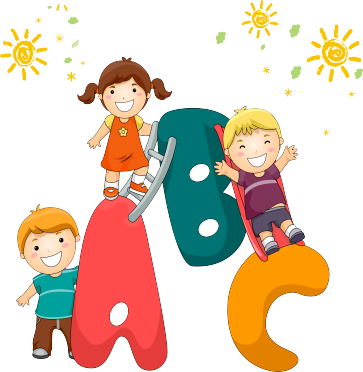 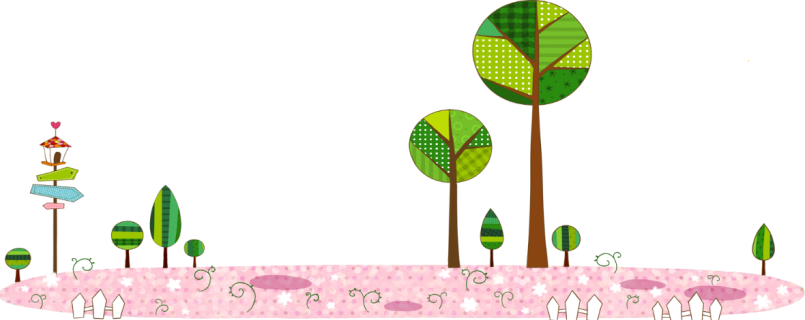 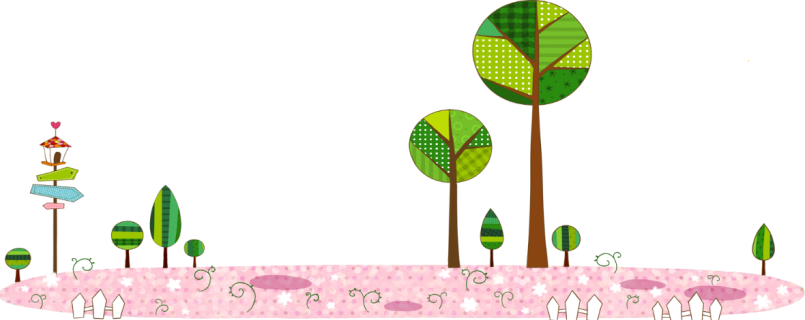 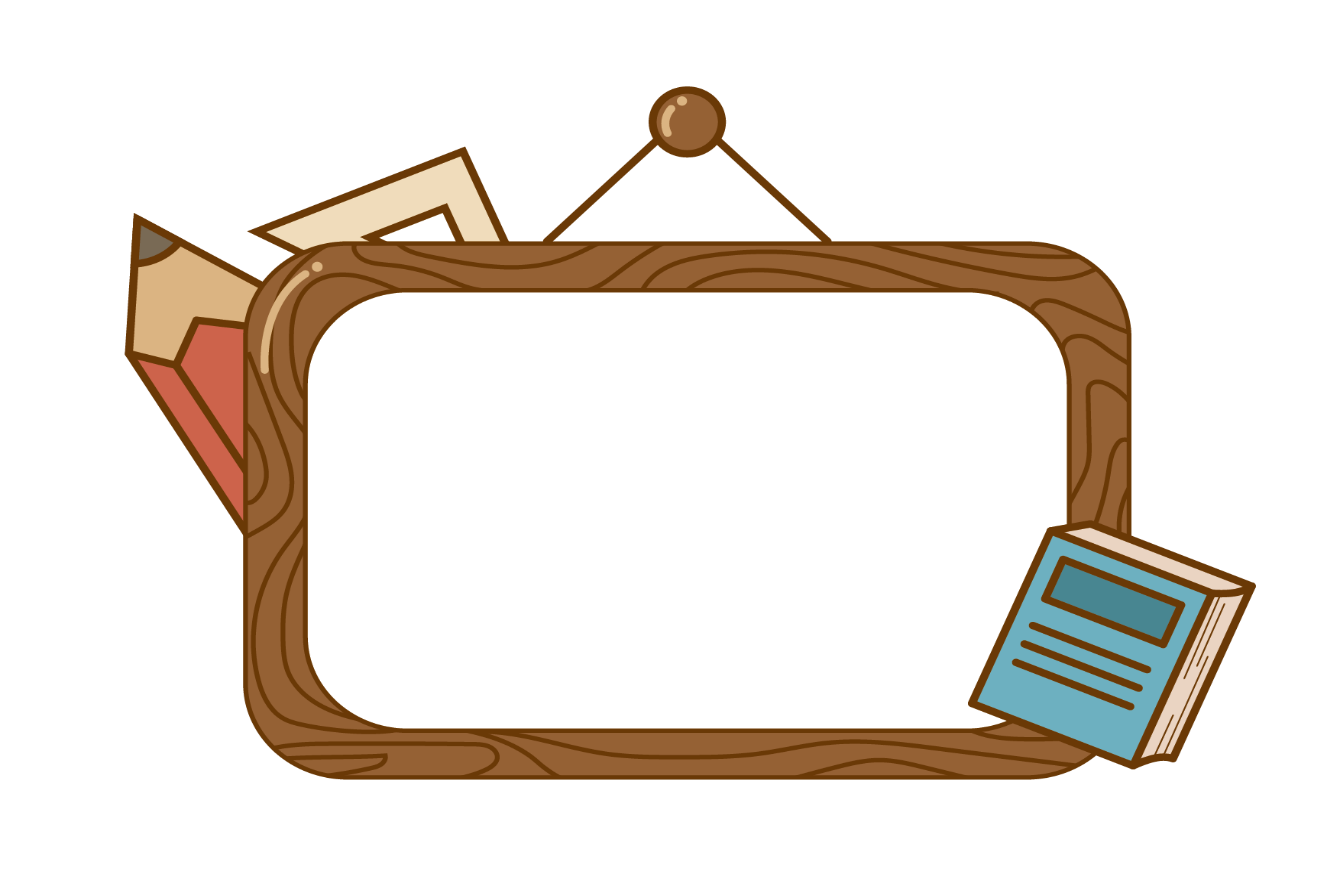 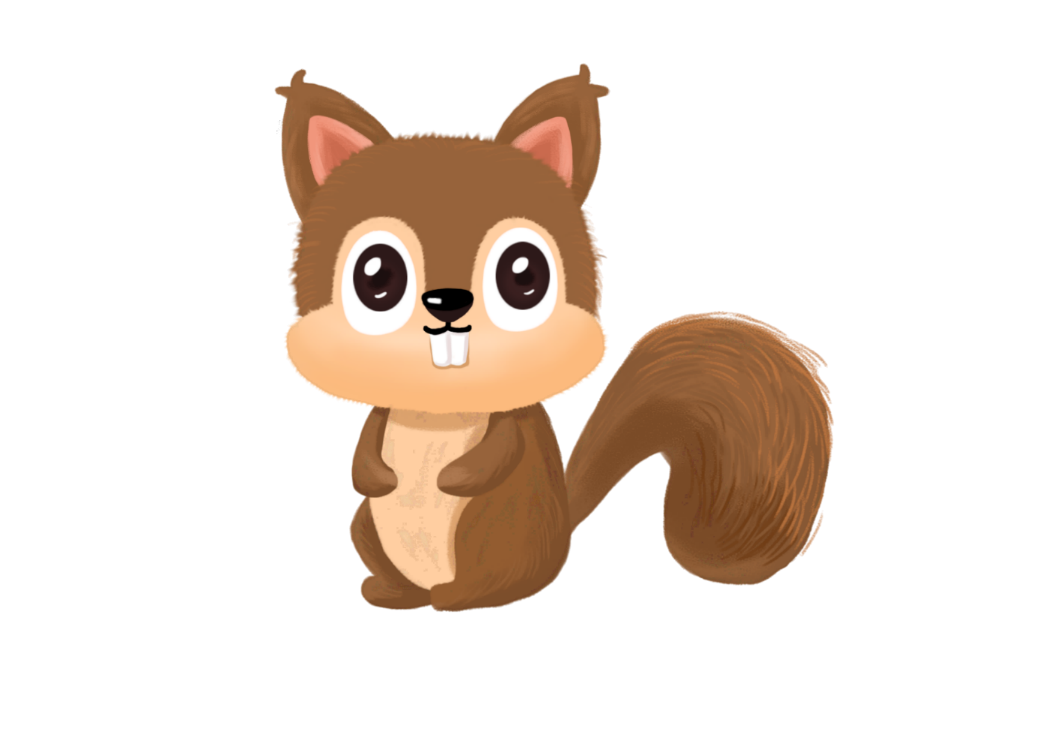 Viết
Nghe – viết
An yêu thích những chiếc chong chóng giấy. Mỗi chiếc chong chóng chỉ có một cái cán nhỏ và dài, một đầu gắn bốn cánh giấy mỏng, xinh như một bông hoa. Nhưng mỗi lần quay, nó mang lại bao nhiêu là tiếng cười và sự háo hức.
[Speaker Notes: Bài giảng thiết kế bởi: Hương Thảo - tranthao121006@gmail.com]
2. Chọn a hoặc b:
a. Chọn iu hay ưu cho ô vuông:
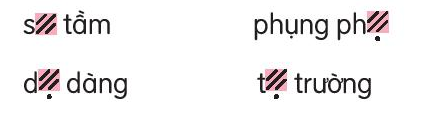 sưu tầm        phụng dưỡng
dịu dàng         tựu trường
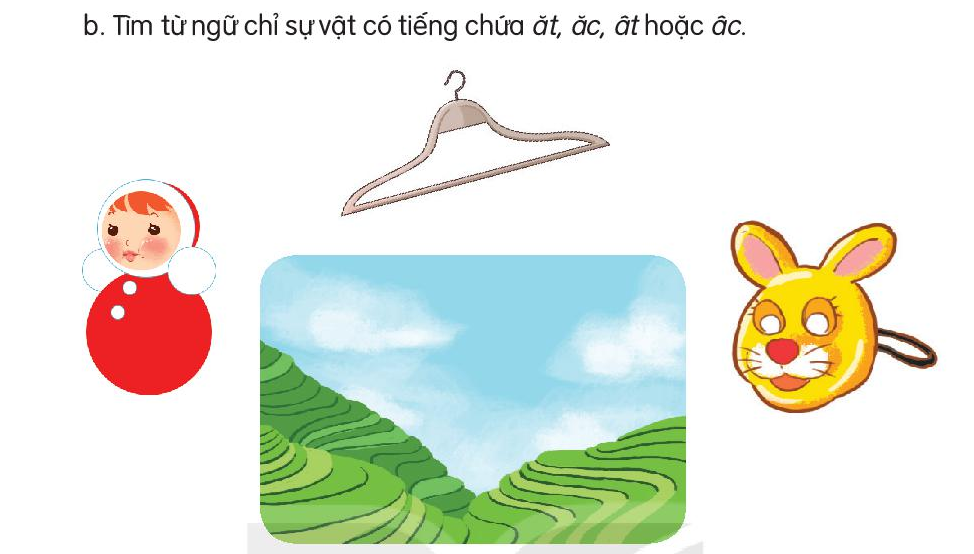 Mắc áo
Lật đật
Mặt nạ
Bậc thang
Tiết 4
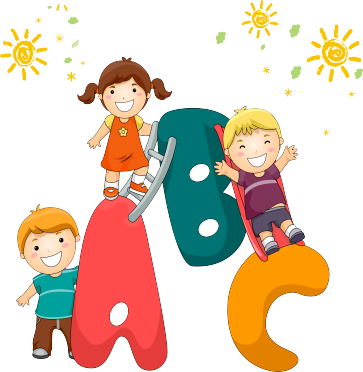 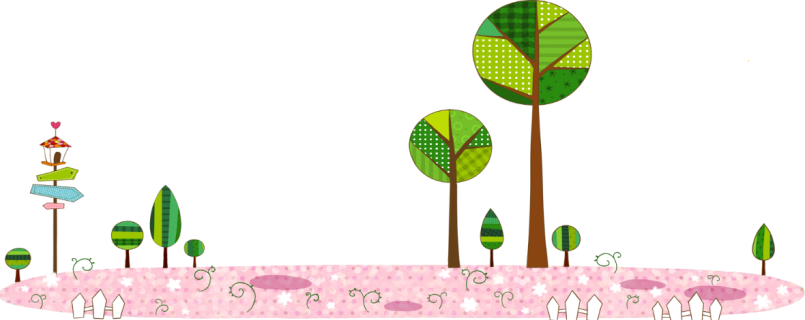 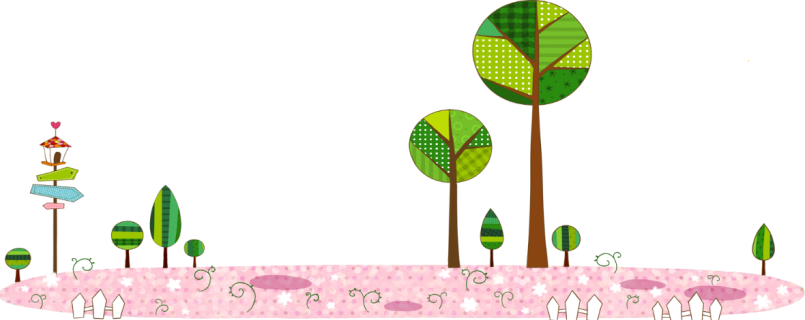 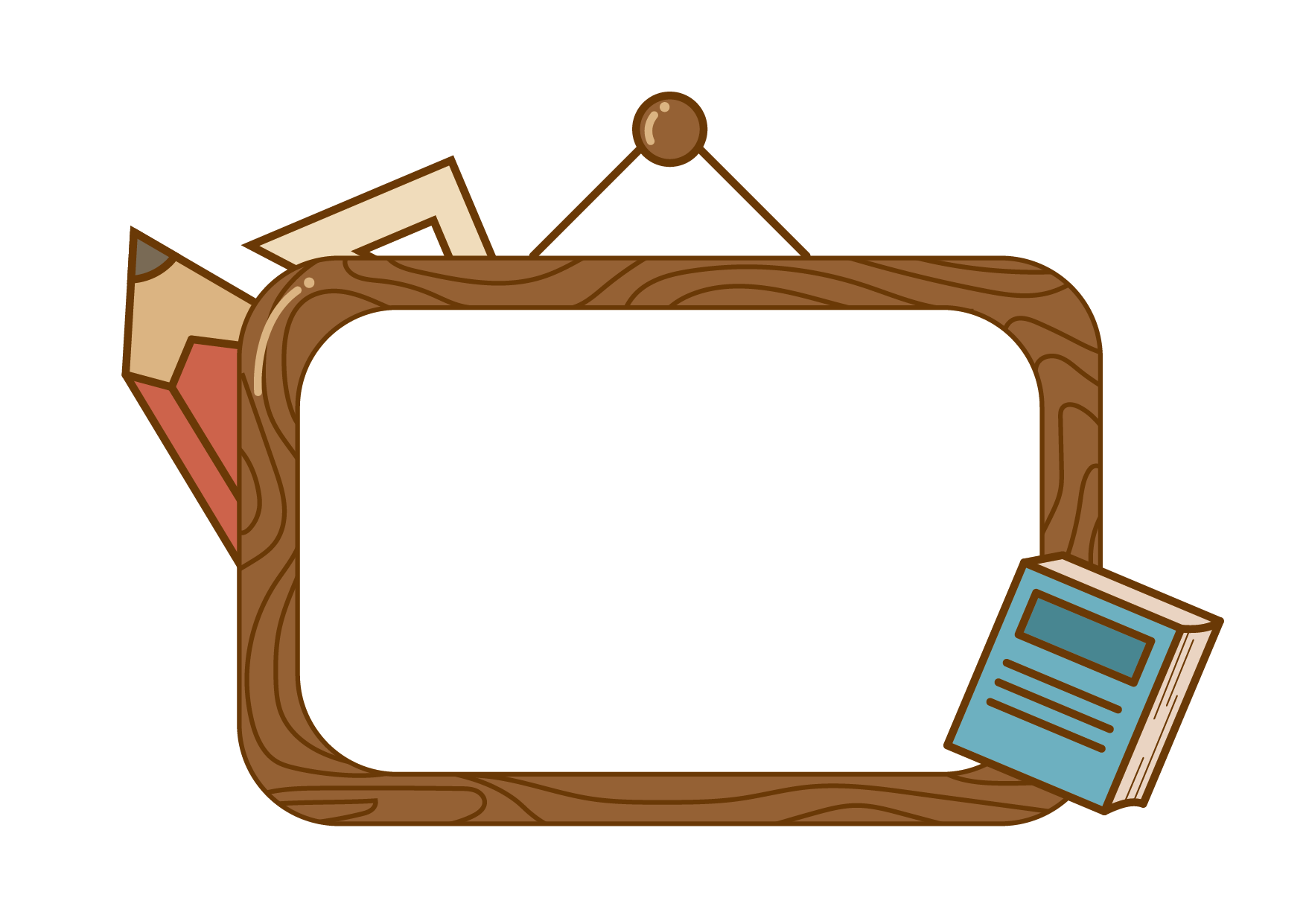 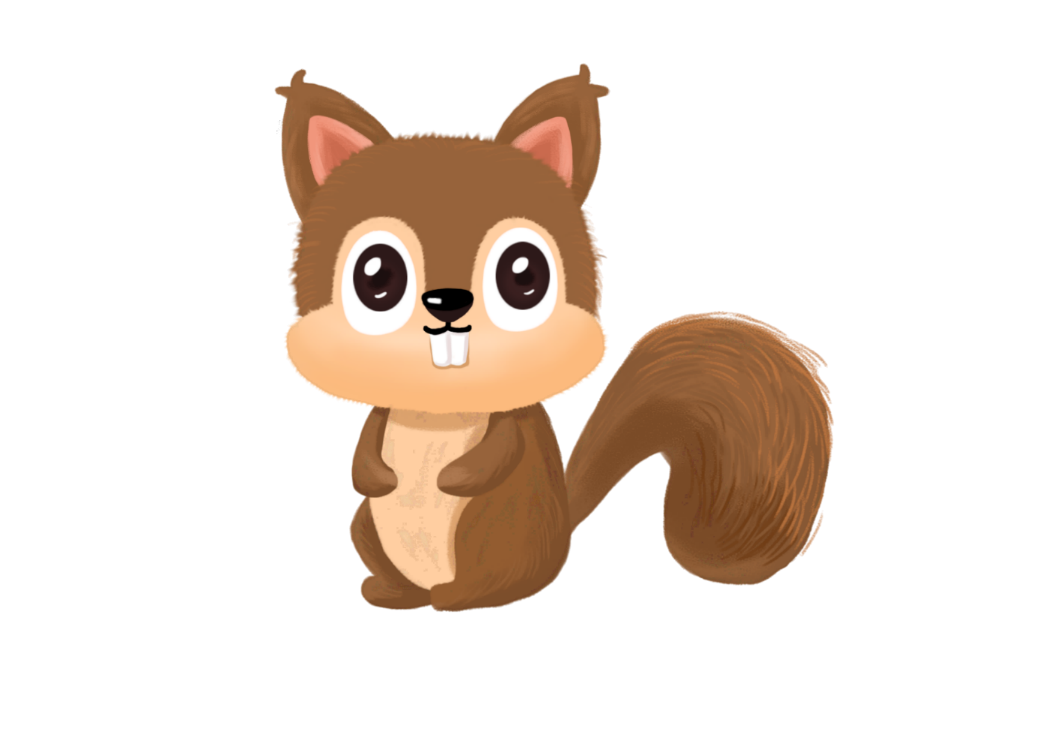 Luyện tập
1. Từ ngữ về tình cảm gia đình:
che chở, đùm bọc, yêu thương, đầm ấm, hạnh phúc, bình yên,..
2. Những câu nói về tình cảm anh chị em:
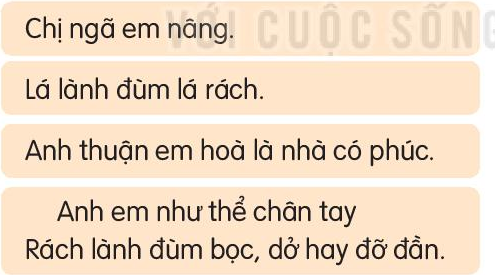 a. Sóc anh, sóc em kiếm được rất nhiều hạt dẻ. Hai anh em để dành hạt lớn cho bố mẹ. Hạt vừa, hạt nhỏ để hai anh em ăn.
b. Chị tớ rất yêu thương, chăm sóc tớ. Chị thường hướng dẫn tớ làm bài tập, chơi với tớ, cùng tớ làm việc nhà. Tớ yêu chị lắm!
3. Có thể đặt dấu phẩy vào chỗ nào trong các đoạn văn sau:
a. Sóc anh sóc em kiếm được rất nhiều hạt dẻ. Hai anh em để dành hạt lớn cho bố mẹ. Hạt vừa hạt nhỏ để hai anh em ăn.
b. Chị tớ rất yêu thương chăm sóc tớ. Chị thường hướng dẫn tớ làm bài tập chơi với tớ cùng tớ làm việc nhà. Tớ yêu chị lắm!
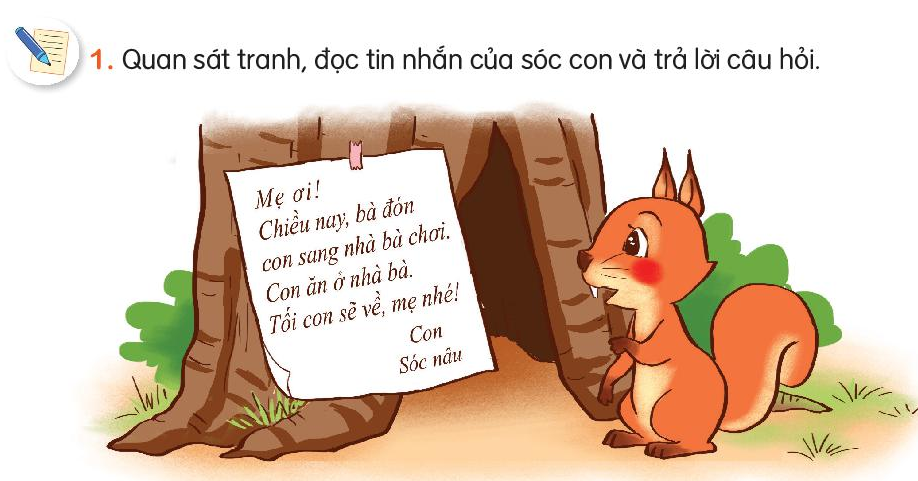 a. Sóc con nhắn tin cho ai?
b. Sóc nhắn mẹ chuyện gì?
c. Vì sao Sóc phải nhắn tin?
a. Sóc con nhắn tin cho mẹ.
b. Sóc nhắn mẹ rằng cậu được bà đưa qua nhà bà chơi và ăn cơm nhà bà.
c. Sóc phải nhắn tin vì mẹ không có nhà và cậu muốn thông báo cho mẹ khi mẹ về.
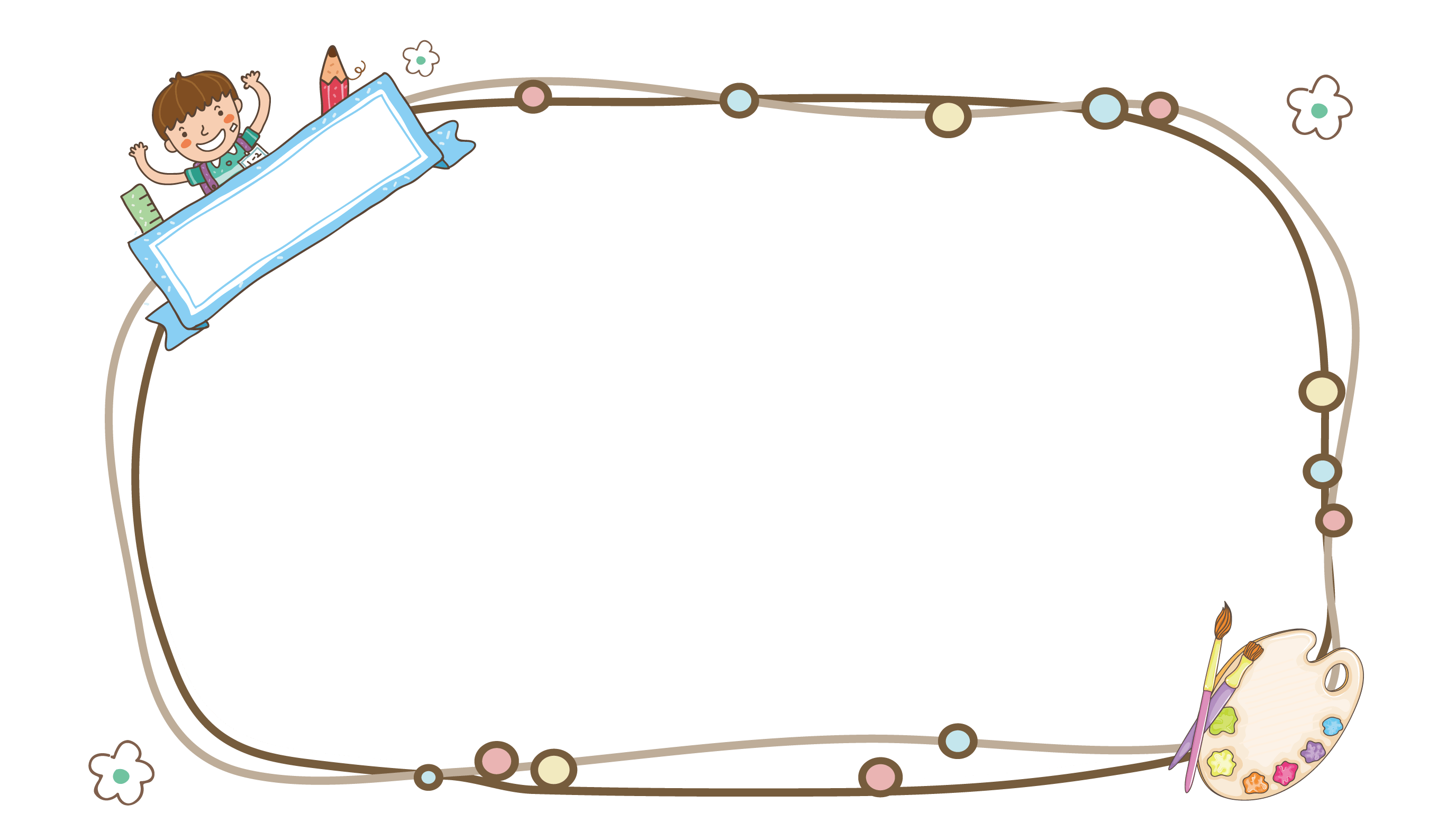 2. Viết tin nhắn cho người thân:
Ông qua nhà đưa em đi mua sách. Lúc đó, bố mẹ đi vắng. Em hãy viết tin nhắn cho bố mẹ yên tâm.
Bố mẹ ơi! Chiều nay ông qua đón con đi mua sách. Con đi cùng với ông mua xong con sẽ về, bố mẹ nhé!
Con của bố mẹ, 
Bảo An.
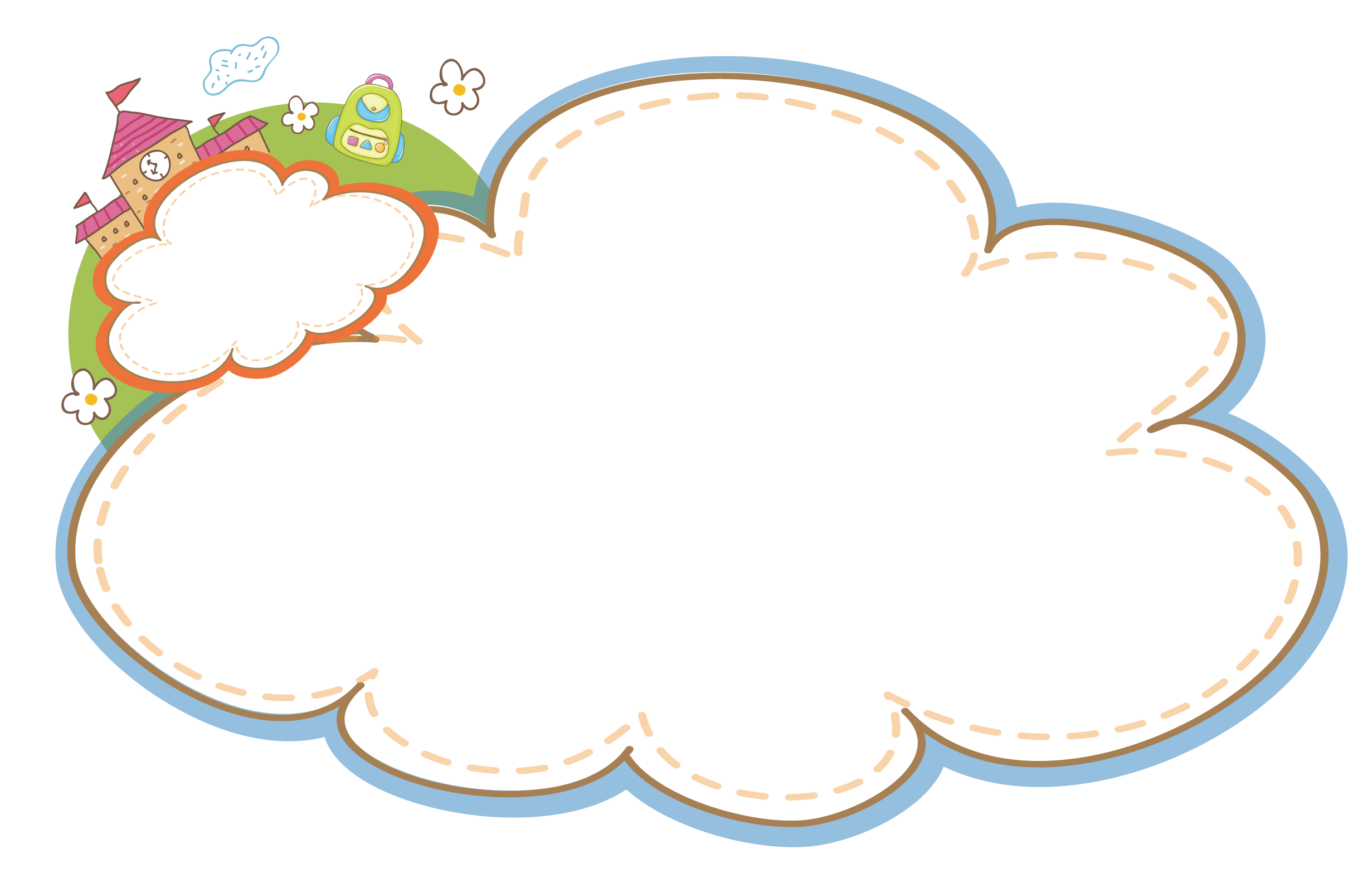 Đọc mở rộng
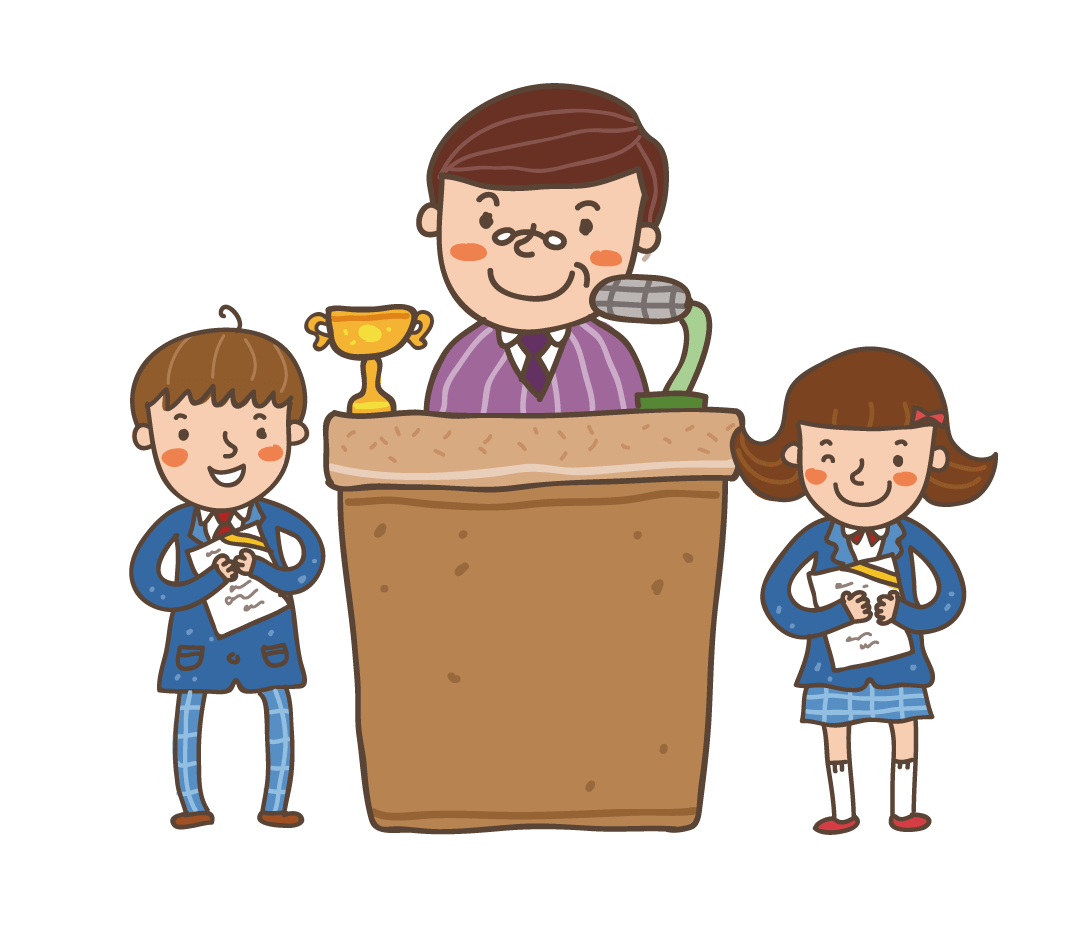 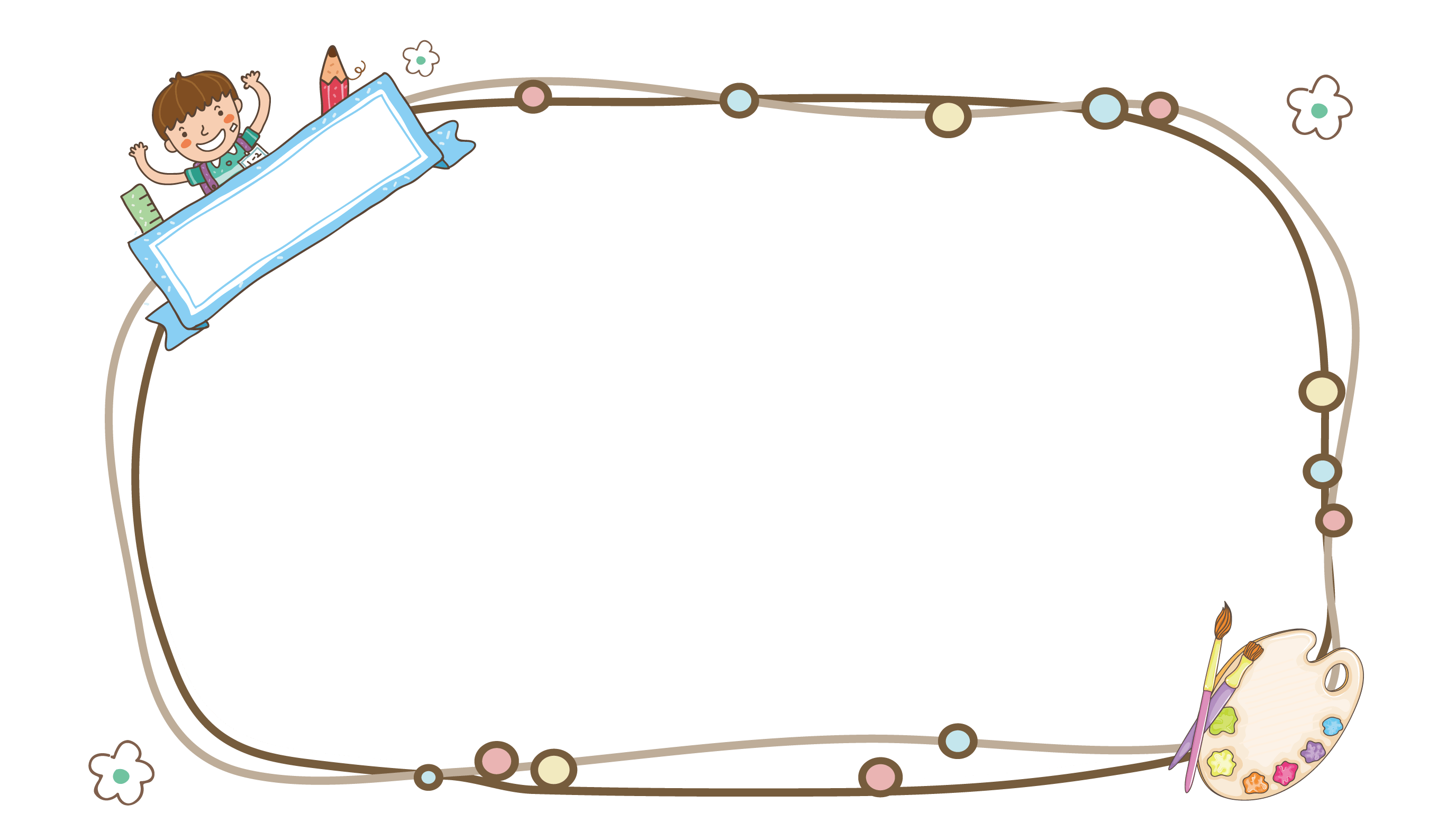 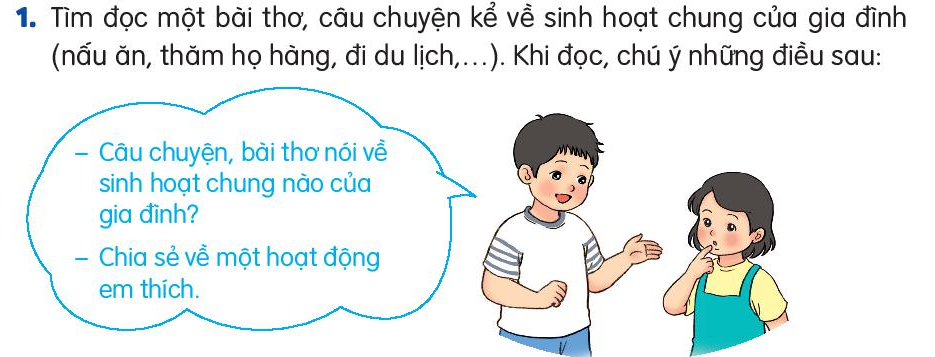 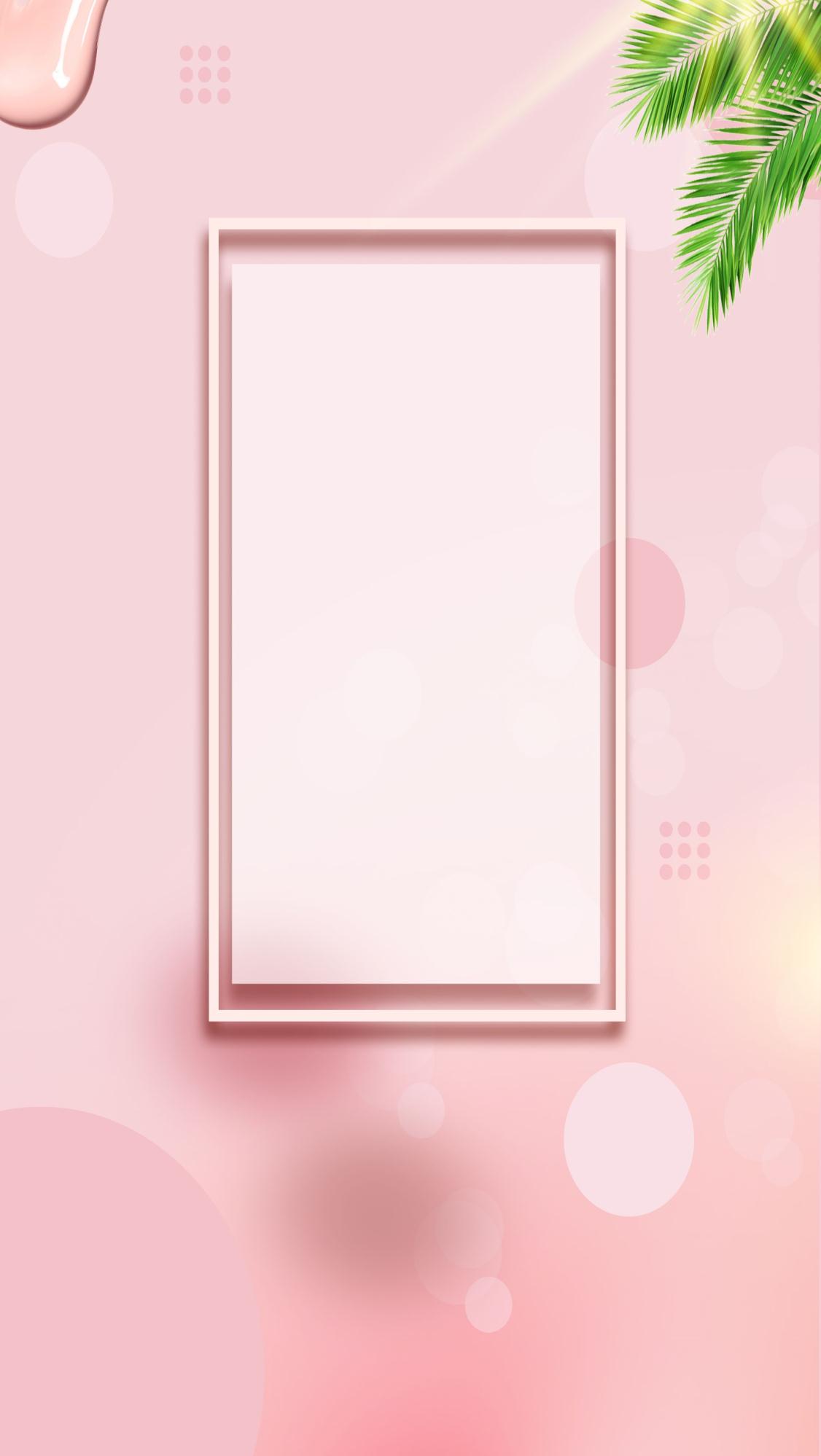 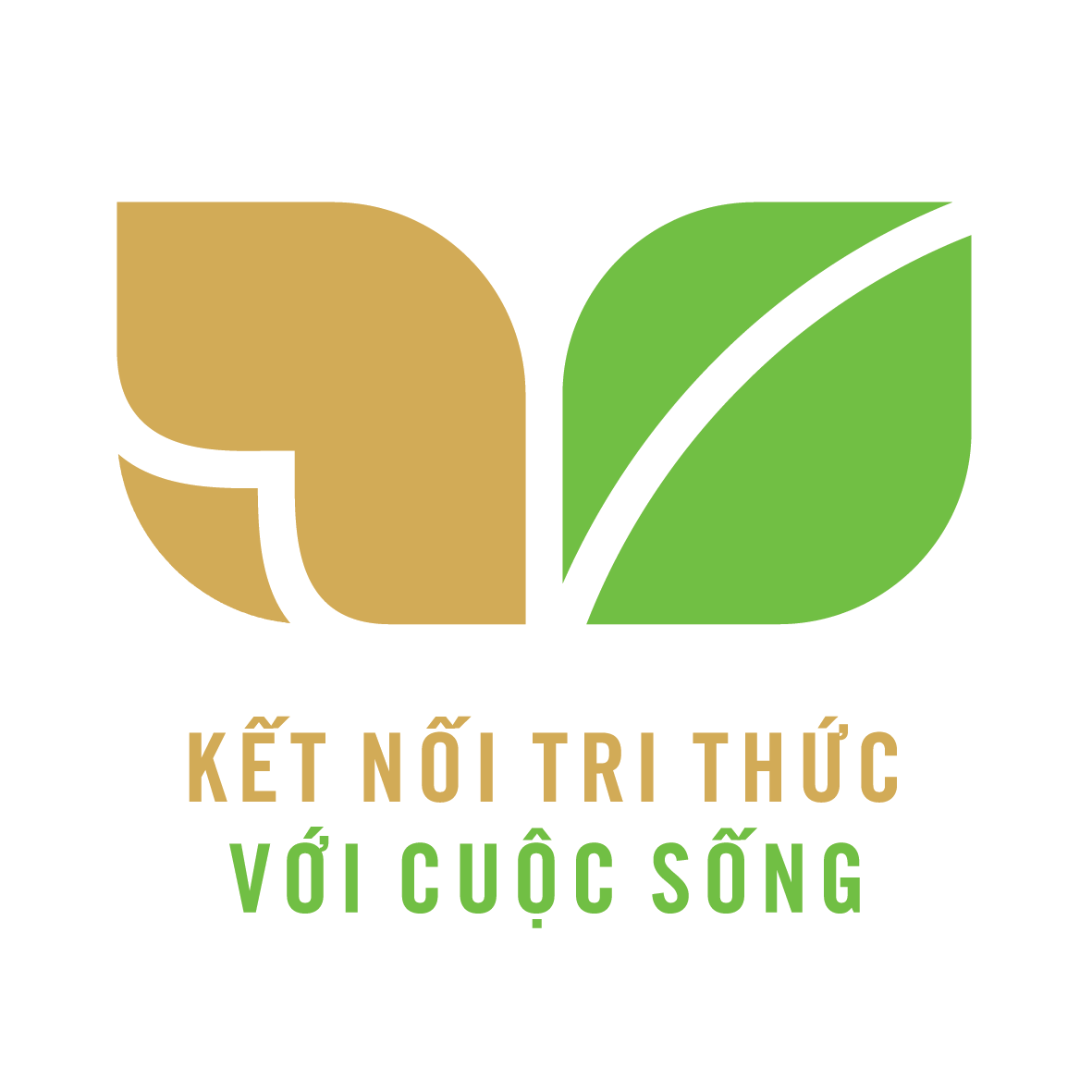 CỦNG CỐ BÀI HỌC
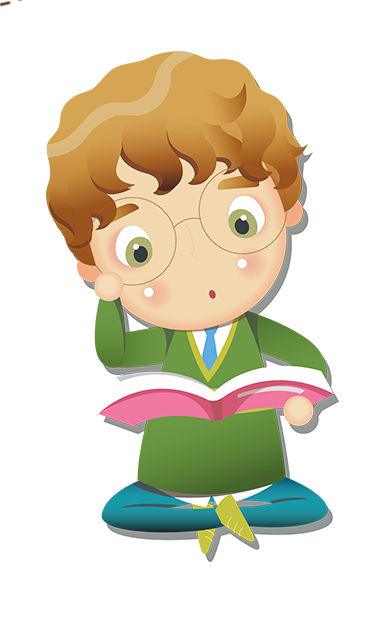 [Speaker Notes: Bài giảng thiết kế bởi: Hương Thảo - tranthao121006@gmail.com]